MDR-TB Update
Dr Kelvin Charambira
Programmatic Management of Drug Resistant TB (PMDT) Officer – The Union
1
MDR-TB Epidemiology
MDR-TB is a public health crisis and a global health security risk carrying grave consequences for those affected.

 An estimated 580 000 people developed MDR/RR-TB in 2015 and 250 000 people died as a result of it. 

Zimbabwe is one of the countries in the list of top 30 high burden MDR-TB cases

Preliminary TB drug resistant survey results indicate that about 4.2% and 14.2 % of new and previously treated cases, respectively, in Zimbabwe were estimated to be MDR-TB cases in 2015/16.
2
Drug Resistant-TB trends in Zimbabwe (2010-2016)
Districts notifying highest numbers – Gwanda, Matobo, Mangwe, Beitbridge, Tsholotsho, Lupane, Zvishavane, Mberengwa, Gweru, Hurungwe, Chiredzi, Seke, Bulawayo City
3
Age and sex distribution of RR/MDR-TB cases  among notified cases (2015-2016)
4
[Speaker Notes: 25-44 age group contributing more cases for both males and females]
RR/MDR-TB and HIV
Routine surveillance data not very reliable due to lack of understanding of reporting tools on this indicator.
Preliminary findings on the recently ended TB DRS indicate;
5
[Speaker Notes: Proportion of HIV positive higher for RR/MDR-TB compared to drug sensitive
MTB/Rif sensitive proportion of HIV positive lower than in routine surveillance]
6
[Speaker Notes: Bulawayo City notifying more cases followed by Mat South
Midlands and Masvingo increasing trend]
7
[Speaker Notes: Bulawayo and Chitungwiza showing higher rates
Harare showing very low rates]
8
[Speaker Notes: Similar trend to 2015]
RR/MDR-TB Treatment Outcomes (2011-2014 cohorts)
9
[Speaker Notes: Decentralisation and increased access to care resulted in weak case holding with decreasing treatment outcomes though the decline seems to be stabilising]
10
[Speaker Notes: High death rate and not evaluated responsible for low treatment success]
11
[Speaker Notes: High death rates in most provinces a cause of concer and responsible for low treatment success
LTFU rates high in Bulawayo, Chitungwiza, Mashonaland Central and Mashonaland East]
MDR-TB – burden and treatment limitations
Outline
Only a quarter of these estimated cases are detected and treated

Of reported MDR-TB patients treated – only 50% are treated successfully

Currently recommended treatments are lengthy and often difficult to tolerate

* World Health Organization’s Global Tuberculosis Report 2015
‘Bangladesh’ Regimen
Daily treatment for 9 months

 	        			 Months**		
Drug			
 	
Kanamycin* 			1-4	 	
Isoniazid (H) 			1-4	
Prothionamide 			1-4	
Clofazimine 			1-9	 	
Gatifloxacin 			1-9	 	
Ethambutol 			1-9	 	
Pyrazinamide     			1-9 	

*   Kanamycin 3 times/week in month 4 
**  The intensive phase can be extended to 6 months
Results from Bangladesh Project
Published cohort (206 pts)
Cure		82.5%
Completion	  5.3%
Default	  	  5.8%
Death		  5.3%
Failure 	  	  0.5%
Relapse	  0.5%
Overall success rate:
87.9%

Am J Respir Crit Care Med 2010
Updated total (515 pts)
        82.1%
          2.3%
          7.8%
          5.6%
          1.4%
          0.8%
Overall success rate:
84.5%
Int J Tuberc Lung Dis 2014
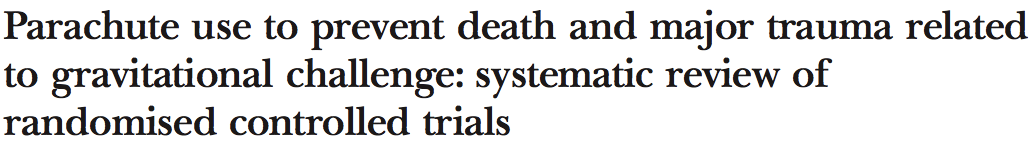 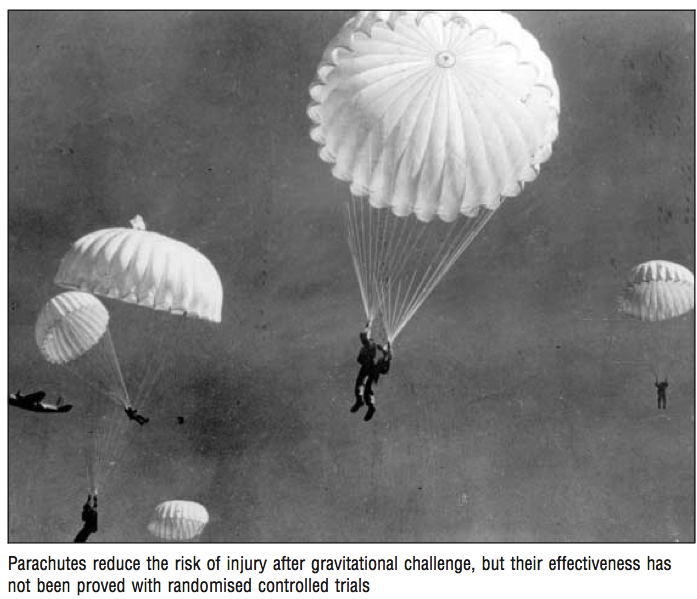 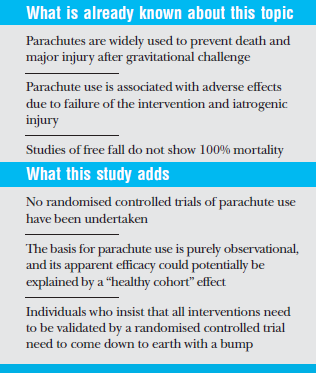 Smith GSC, Pell J. BMJ. 2003
TB is simply an airborne illness
Anyone 
can have 
TB
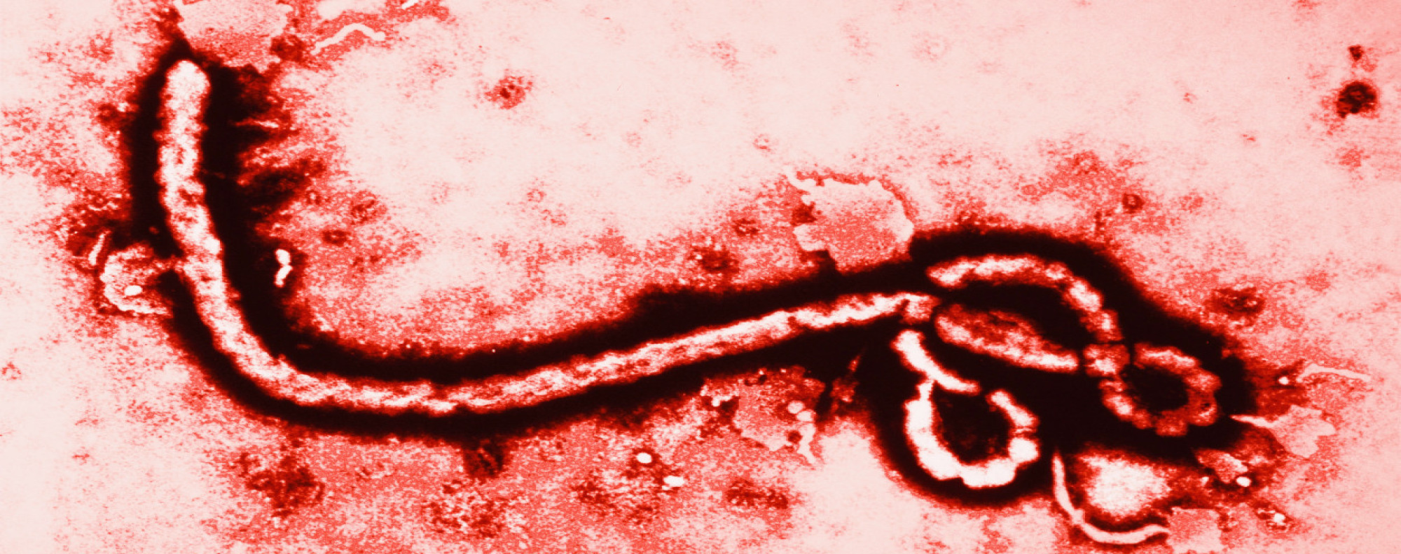 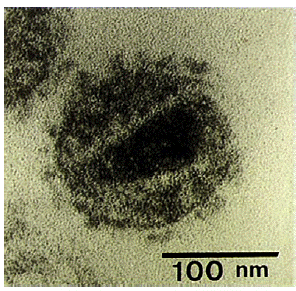 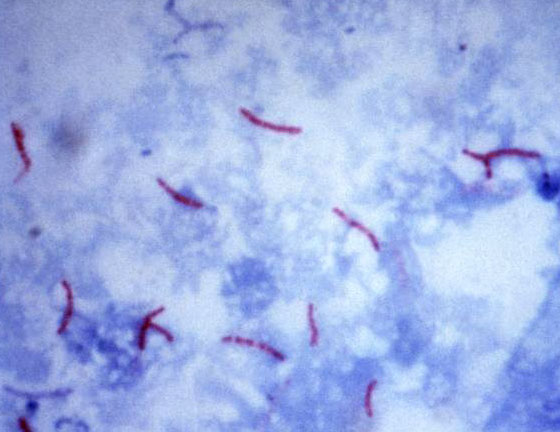 THANK YOU!!